- SCIENCE FAIR PROJECT -
Oil-Water Filtration
By: Chenwei Pan
TABLE OF CONTENTS
RESEARCH ON TAILING PONDS
ABOUT THIS PROJECT
ABOUT MY EXPERIMENT
01
02
03
A brief introduction on my project and what I will be doing
Background info + additional info about tailing pond water
What will my experiment do? How do I assemble and do my experiment?
EXPERIMENTAL RESULTS
FINAL THOUGHTS
ANALYSIS
04
05
06
Soooo… what? This will include an analysis on my results and how I can improve next time
This will be where my conclusion will be and where I list all of my sources
This will include any pictures of my experiment along with the results
‹#›
01
ABOUT THIS PROJECT
‹#›
INTRODUCTION
Oil sands tailing pond water is a serious environmental issue in Alberta. It is enriched with small mineral particles coated with bitumen. [1] These particles float in the water and are toxic to humans and other animals. My project explores ways to help solve this problem by finding methods to separate oil and water.
‹#›
LITERATURE REVIEW
[3]
[2]
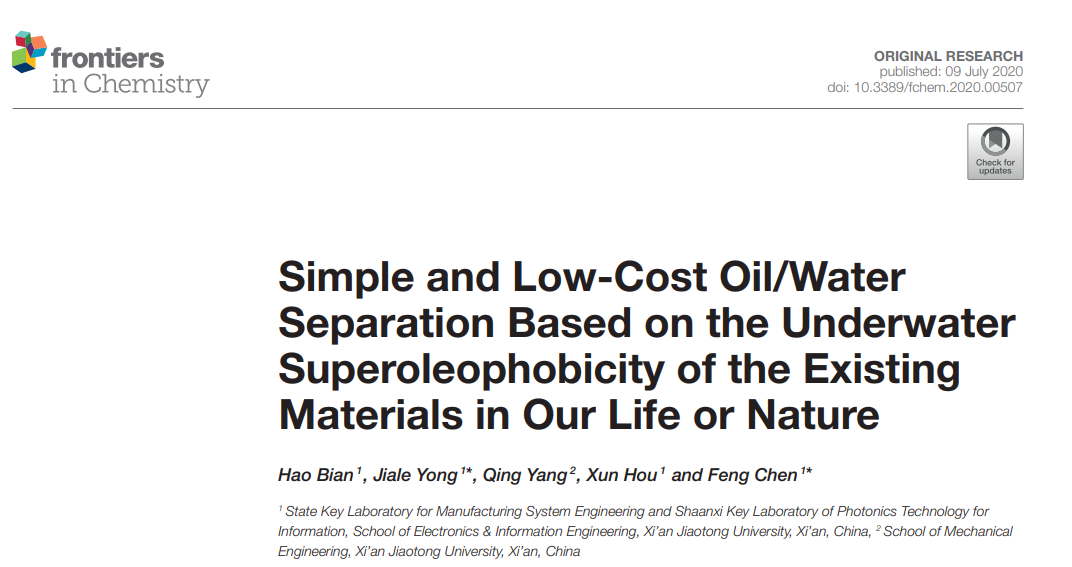 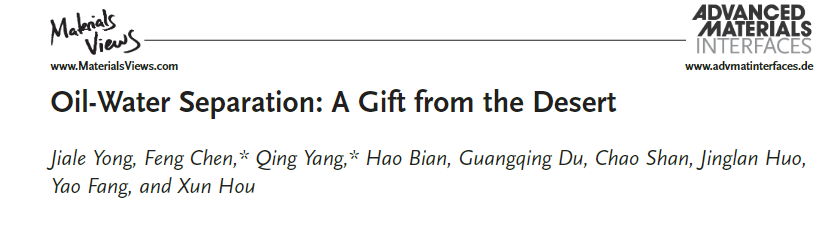 I wanted to try oil-water filtration. Based on my literary research, I found 2 published articles that described different ways to filter oil-water mixtures. I followed and modified the procedure in these two articles to test which filtration material/method worked best.
‹#›
STUDY GOALS
FIND A EFFECTIVE SOLUTION
By utilising 2 materials: sand and filter paper
FIND A COST-EFFICIENT SOLUTION
How many layers of filter paper will it need and how much will that cost? How thick is the layer of sand? How much will using both filter paper and sand cost?
DECIDING WHICH IS THE ULTIMATE WINNER
Out of the two categories cost and efficiency, which filtering material performs best in both?
‹#›
02
TAILING PONDS
‹#›
ABOUT TAILING PONDS
There are 3 oil sands deposits in Alberta, each containing a number of tailing ponds. They are the Athabasca Oil Sands, Peace River Oil Sands, and Cold Lake Oil Sands. [13]
Tailing ponds are poisonous brews of water, sand, silt and petrochemical waste products that are extracted from oil sand mining operations.  [4] 
They contain hazardous compounds such as ammonia, mercury, and naphthenic acids. These toxins can harm animals and aquatic life, and the ponds often leak, contaminating the surrounding land and groundwater. 
Additionally, the ponds require long-term containment, with over 830 million cubic meters needing management. [5]
‹#›
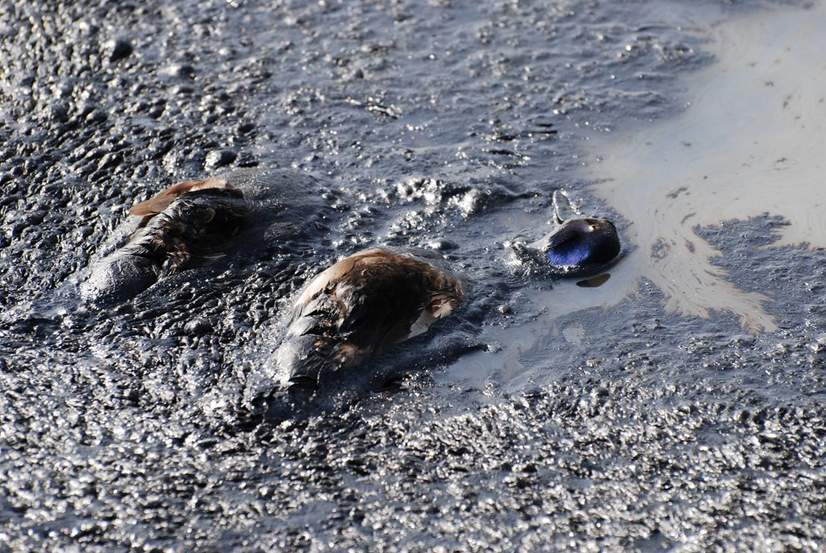 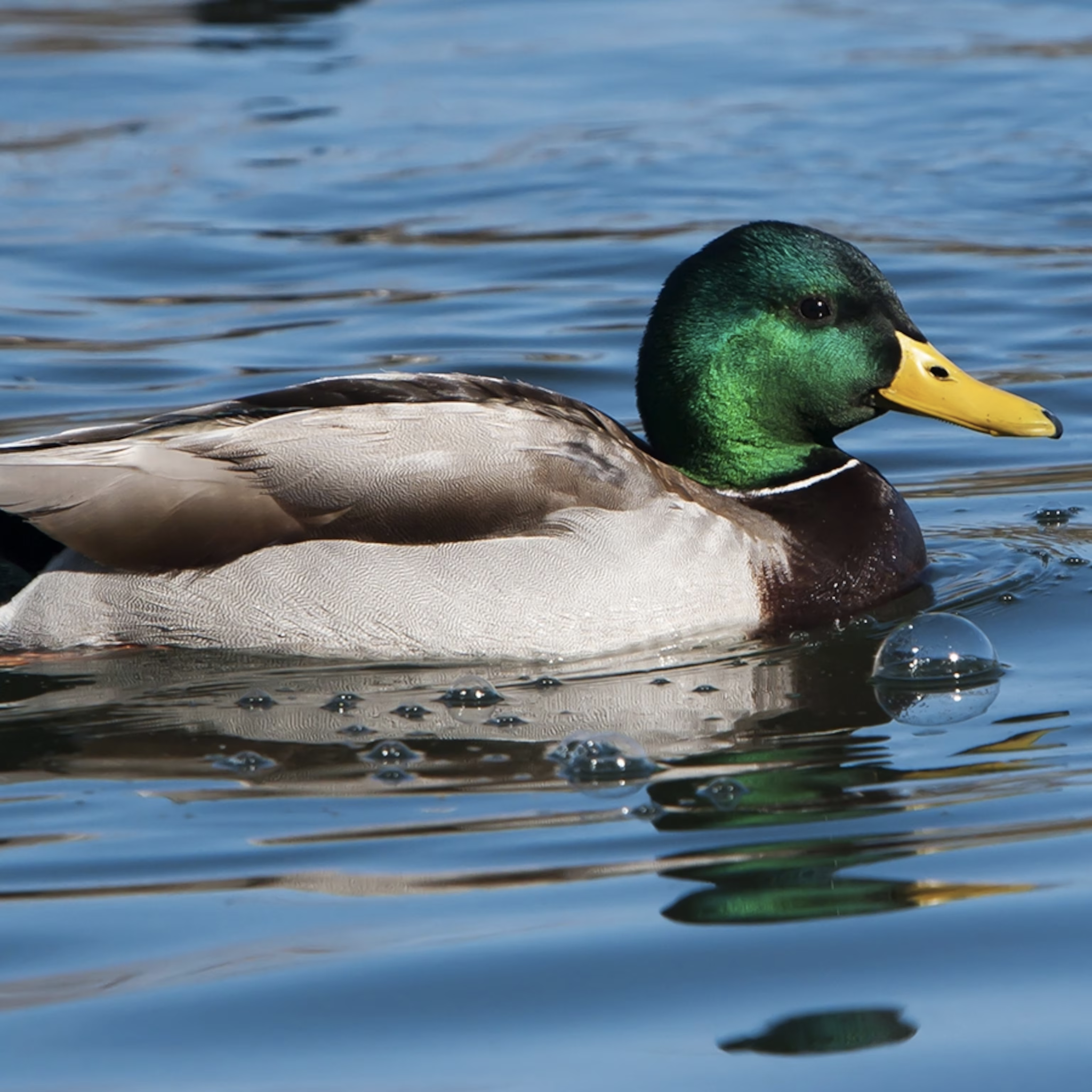 1,600
[11]
[10]
DUCKS WERE FOUND DEAD AFTER LANDING ON A TAILING POND NORTH OF FORT MCMURRAY [6]
‹#›
03
ABOUT MY EXPERIMENT
‹#›
IMPACT
My project explores 3 different ways to filter an oil-water mixture and tests each one for efficiency and cost. This won’t directly solve the issue of tailing ponds, but it will contribute to the research of providing a solution to it.
‹#›
HYPOTHESIS
I hypothesize that the sand will work the best to filter out the oil from the water. This is because sand is natural and is already known to filter well. Combined with the fact that sand can be found in various places, this would seem to be a very cost-effective solution.
‹#›
VARIABLES
Manipulated Variables - The filter material (filter paper and sand)
Controlled variables - Water, Oil, Beaker, Metal Mesh, Metal Stand
Responding Variables - Efficiency of filtration
‹#›
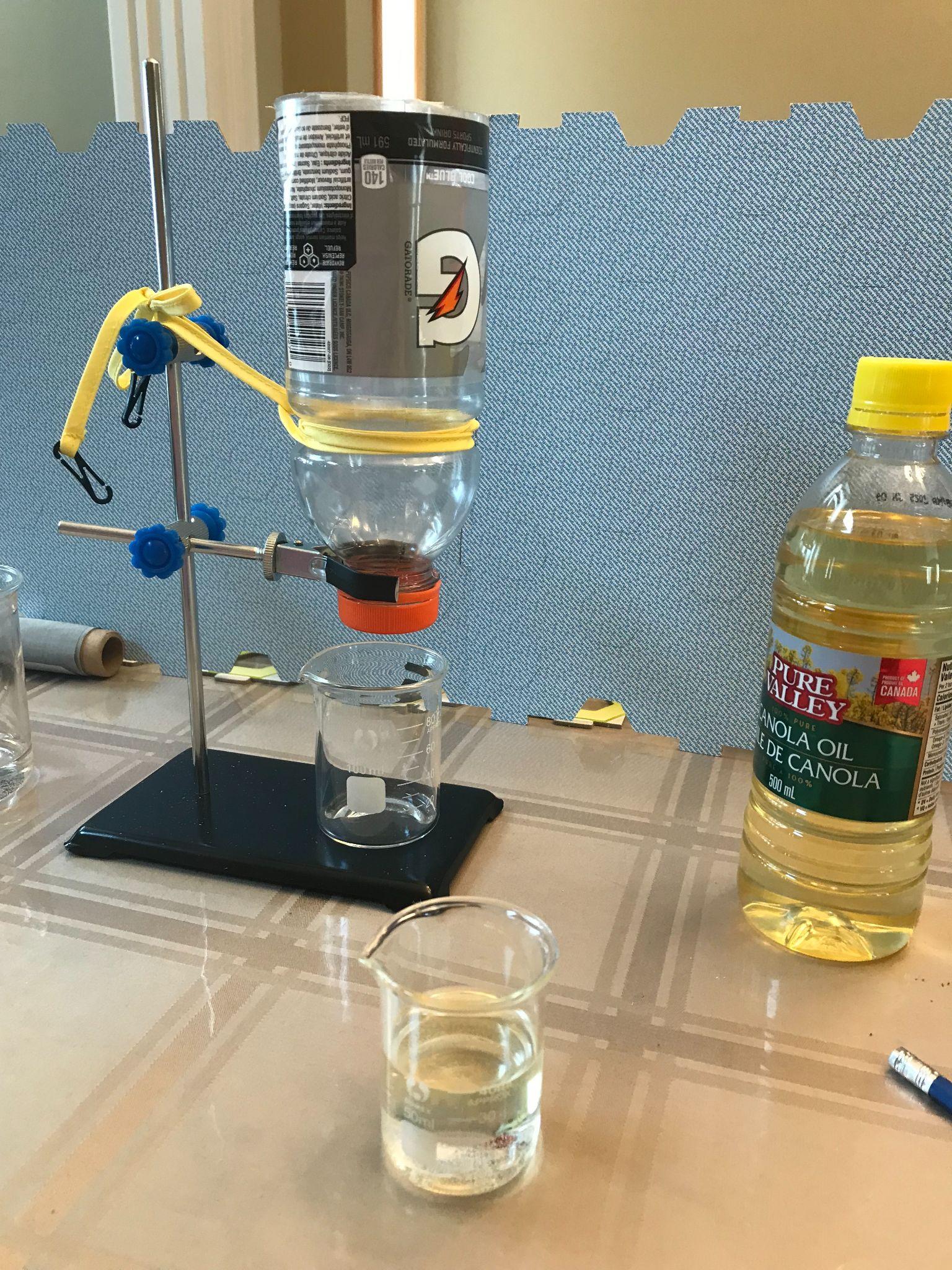 MATERIALS
Water
Oil (Canola)
Wire/Metal Mesh
Sand (Stoney River Aquarium Sand)
Filter Paper
Scissors
Beakers
Plastic Bottle (Gatorade)
Drill
Metal Stand
Pencil
‹#›
EXPERIMENTAL PROCEDURE 1 (FILTER PAPER)
1.  Drill holes of 1-2mm into a bottle cap 
2. Cut the bottle 3/4 of the way to create a funnel-like object
3. Cut out a piece of metal mesh a little bit smaller than the bottle cap
4. Put the metal mesh into the bottle cap
5. Cut out a piece of filter paper around the same size
6. Put the filter paper right above the metal mesh
‹#›
PROCEDURE 1 CONT.
7. Screw the cap back onto the bottle
8. Pre-wet the filter paper
9. Assemble a metal stand to hold the bottle in place (optional)
10. Put a beaker underneath the bottle to catch any falling liquid
11. Pour in a 1:1 ratio of oil and water into the bottle 
12. Note down any observations
‹#›
EXPERIMENTAL PROCEDURE 2 (SAND)
1. Repeat steps 1-4 from experimental procedure 1
2. Fill the bottle cap with a layer of sand up to a point where you can still close the bottle
3. Screw the cap back onto the bottle
4. Put the bottle onto the metal stand (optional)
5. Put a beaker/container underneath the bottle to catch any falling liquid
6. Pre-wet the sand (optional)
7. Fill a beaker with a 1:1 ratio of oil and water
8. Pour the mixture into the bottle
‹#›
EXPERIMENTAL PROCEDURE 3 (FILTER PAPER & SAND)
1. Repeat step 1-6 from experimental procedure 1
2. Add sand on top of the filter paper in the bottle cap up to a point where you can still close the bottle
3. Screw the cap back onto the bottle
4. Put the bottle onto the metal stand (optional)
5. Put a beaker/container underneath the bottle to catch any falling liquid
6. Pre-wet the sand + filter paper
7. Fill a beaker with a 1:1 ratio of oil and water
8. Pour the mixture into the bottle
‹#›
04
MY RESULTS
‹#›
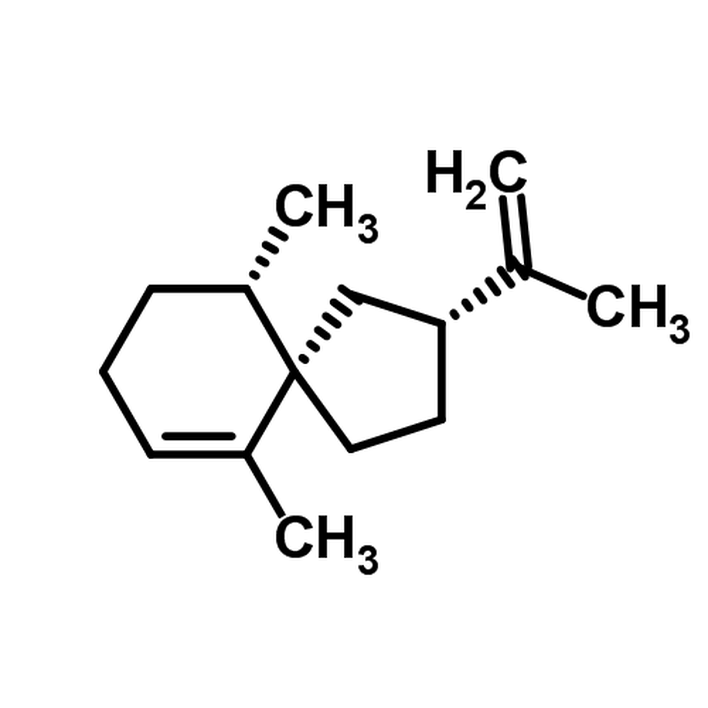 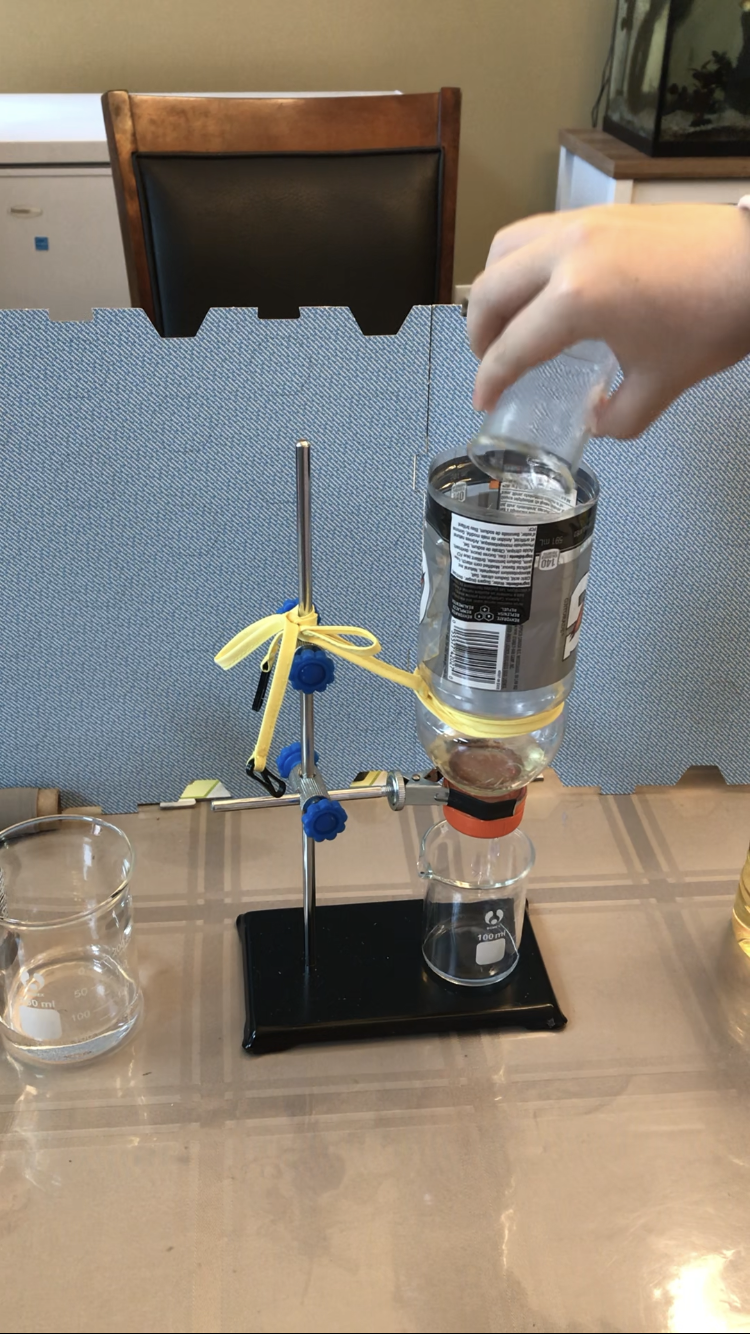 Molecular structure of Canola Oil [8]
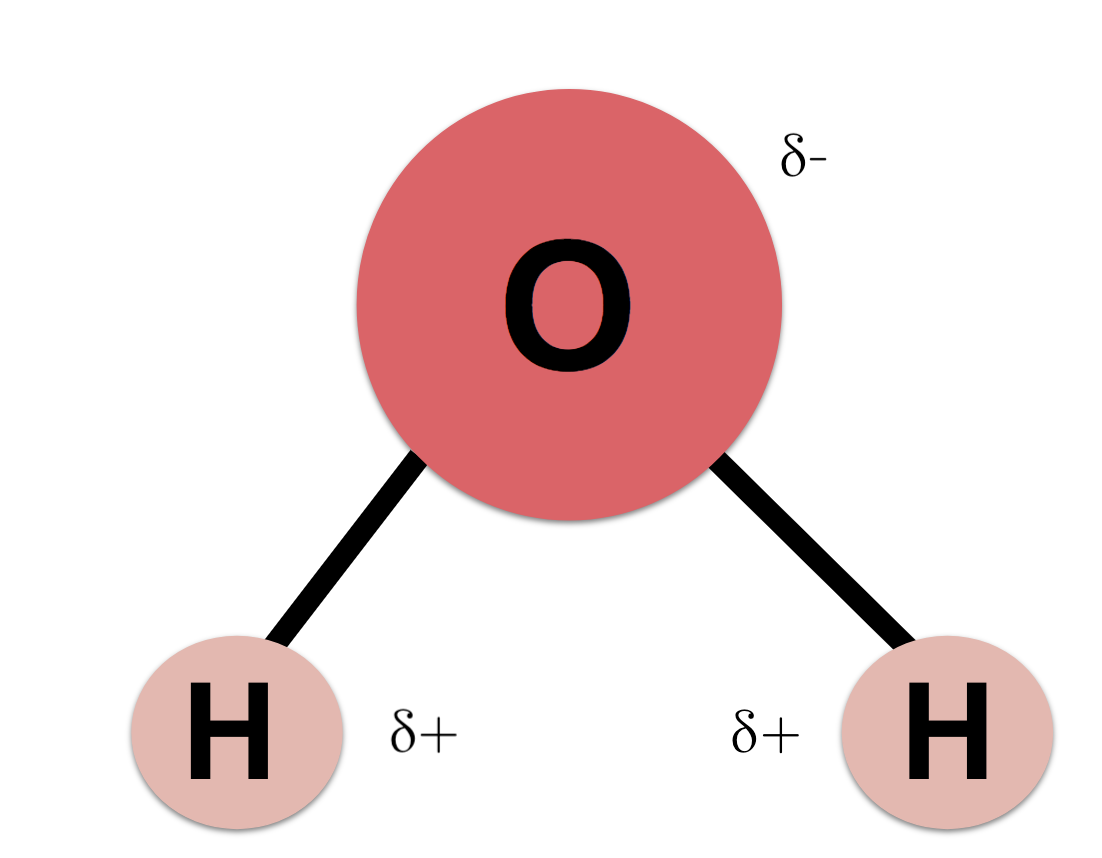 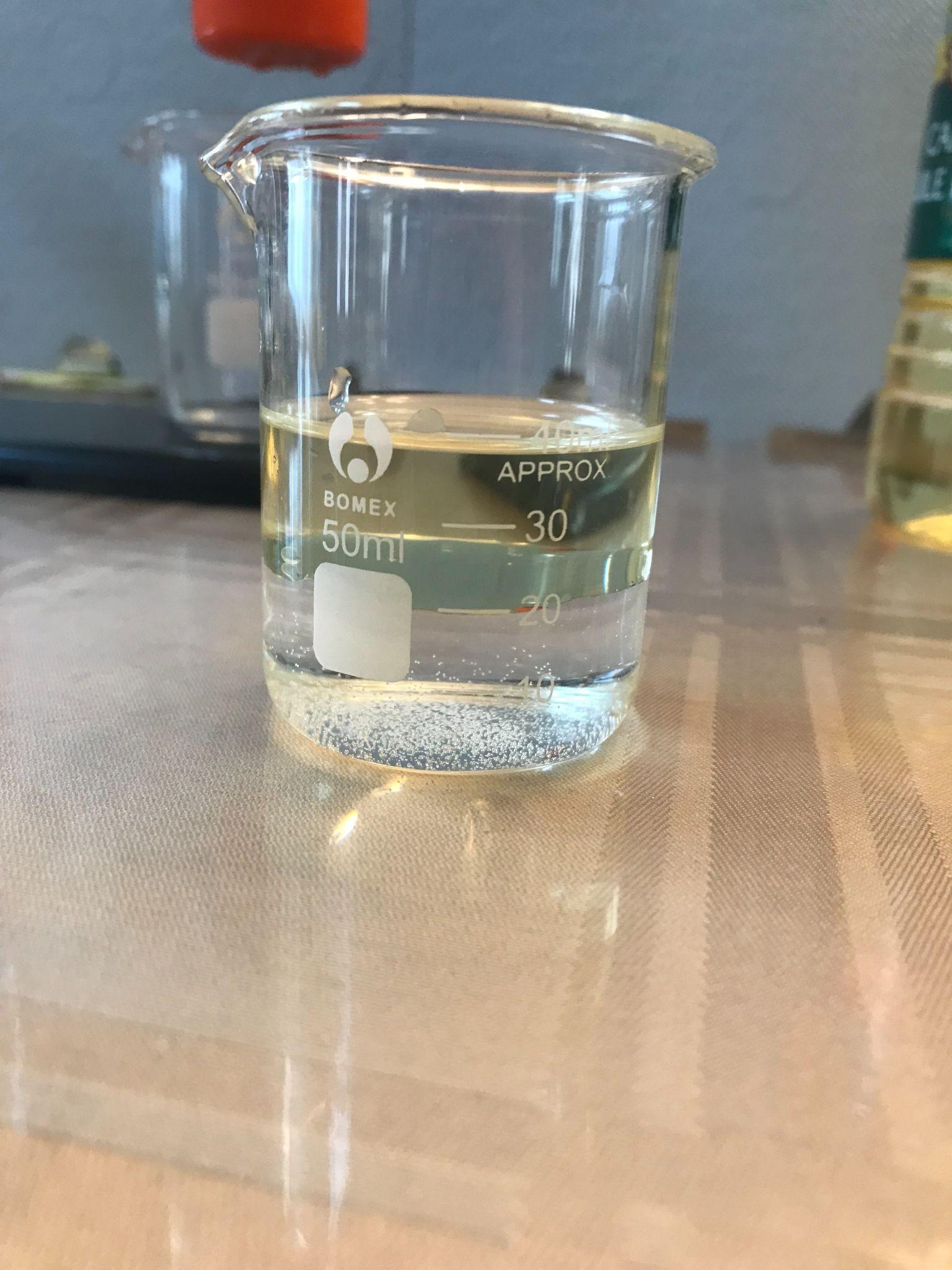 Molecular Structure of Water [9]
‹#›
1. FILTER PAPER OBSERVATIONS
Attempts:
Did it Succeed?
Lorem ipsum
Dolor nec
Ipsum dolor amet dolor
Lorem ipsum
Did it Fail?
Dolor nec
Ipsum dolor amet dolor
Other observations:
Lorem ipsum dolor sit 
amet nec at adipiscing 
risus at dolor porta
Lorem ipsum dolor sit 
amet nec at adipiscing 
risus at dolor porta
After ~4 minutes the oil reached the 5 mL mark
The oil flowed slower due to higher viscosity
risus at dolor porta
Lorem ipsum dolor sit amet nec at adipiscing
Lorem ipsum dolor sit amet nec at adipiscing
The water flowed out quickly, leaving the oil dripping out slowly
1
1
1
The water flowed out quickly, leaving the oil dripping out slowly
Lorem ipsum dolor sit 
amet nec at adipiscing 
risus at dolor porta
Lorem ipsum dolor sit 
amet nec at adipiscing 
risus at dolor porta
When the filtering process slowed down, the liquid being filtered would change
A solution would be to switch the beakers
Lorem ipsum dolor sit amet nec at adipiscing
Lorem ipsum dolor sit amet nec at adipiscing
2
2
2
The water flowed out, leaving the oil behind
The water flowed out, leaving the oil behind
The water flowed out, leaving the oil behind
Lorem ipsum dolor sit 
amet nec at adipiscing 
risus at dolor porta
Lorem ipsum dolor sit 
amet nec at adipiscing 
risus at dolor porta
Lorem ipsum dolor sit 
amet nec at adipiscing 
risus at dolor porta
Lorem ipsum dolor sit 
amet nec at adipiscing 
risus at dolor porta
The problem was that the mixture was leaking out due to the size of the filter paper
I decided to leave the filter paper uncut
The same thing happened 
This was to see if the 3rd attempt was a fluke
Extremely similar results
This was to test the consistency of the results
Lorem ipsum dolor sit amet nec at adipiscing
Lorem ipsum dolor sit amet nec at adipiscing
Lorem ipsum dolor sit amet nec at adipiscing
Lorem ipsum dolor sit amet nec at adipiscing
3
3
4
5
3
4
5
‹#›
2.SAND OBSERVATIONS
Attempts:
Did it Succeed?
Lorem ipsum
Dolor nec
Ipsum dolor amet dolor
Lorem ipsum
Did it Fail?
Dolor nec
Ipsum dolor amet dolor
Other observations:
Lorem ipsum dolor sit 
amet nec at adipiscing 
risus at dolor porta
Lorem ipsum dolor sit 
amet nec at adipiscing 
risus at dolor porta
Longer pause of time between oil and water compared to filter paper
I still had to move the beakers to filter
Lorem ipsum dolor sit amet nec at adipiscing
Lorem ipsum dolor sit amet nec at adipiscing
The water flowed out quickly, leaving the oil dripping out slowly
1
1
1
The water flowed out quickly, leaving the oil dripping out slowly
Lorem ipsum dolor sit 
amet nec at adipiscing 
risus at dolor porta
Lorem ipsum dolor sit 
amet nec at adipiscing 
risus at dolor porta
To test the consistency of my previous result
The same thing happened, and I still had to switch the beakers
Lorem ipsum dolor sit amet nec at adipiscing
Lorem ipsum dolor sit amet nec at adipiscing
2
2
2
The water flowed out quickly, leaving the oil dripping out slowly
The water flowed out quickly, leaving the oil dripping out slowly
The water flowed out quickly, leaving the oil dripping out slowly
Lorem ipsum dolor sit 
amet nec at adipiscing 
risus at dolor porta
Lorem ipsum dolor sit 
amet nec at adipiscing 
risus at dolor porta
Lorem ipsum dolor sit 
amet nec at adipiscing 
risus at dolor porta
Lorem ipsum dolor sit 
amet nec at adipiscing 
risus at dolor porta
Observed closely 
As the water hit the sand, it would move the sand away enabling the oil to move unfiltered
I put another layer of metal mesh above the sand to prevent it from moving
The cap wouldn’t screw on properly
I wrapped “raw materials” around the cap to prevent the water from leaking
The water just leaked from beneath it
Lorem ipsum dolor sit amet nec at adipiscing
Lorem ipsum dolor sit amet nec at adipiscing
Lorem ipsum dolor sit amet nec at adipiscing
Lorem ipsum dolor sit amet nec at adipiscing
3
3
4
5
3
4
5
‹#›
3.F&S OBSERVATIONS
Attempts:
Did it Succeed?
Lorem ipsum
Dolor nec
Ipsum dolor amet dolor
Lorem ipsum
Did it Fail?
Dolor nec
Ipsum dolor amet dolor
Other observations:
Lorem ipsum dolor sit 
amet nec at adipiscing 
risus at dolor porta
Lorem ipsum dolor sit 
amet nec at adipiscing 
risus at dolor porta
Similar to attempt 1 of filter paper
Water flowed quicker than oil
Longer pause between water and oil
Lorem ipsum dolor sit amet nec at adipiscing
Lorem ipsum dolor sit amet nec at adipiscing
The water flowed out quickly, leaving the oil dripping out slowly
1
1
1
The water flowed out quickly, leaving the oil dripping out slowly
Lorem ipsum dolor sit 
amet nec at adipiscing 
risus at dolor porta
Lorem ipsum dolor sit 
amet nec at adipiscing 
risus at dolor porta
I decided to leave the filter paper cut, but double the layers
The water still leaked through the edges
Lorem ipsum dolor sit amet nec at adipiscing
Lorem ipsum dolor sit amet nec at adipiscing
2
2
2
The water flowed out, leaving the oil behind
The water flowed out, leaving the oil behind
The water flowed out, leaving the oil behind
Lorem ipsum dolor sit 
amet nec at adipiscing 
risus at dolor porta
Lorem ipsum dolor sit 
amet nec at adipiscing 
risus at dolor porta
Lorem ipsum dolor sit 
amet nec at adipiscing 
risus at dolor porta
Lorem ipsum dolor sit 
amet nec at adipiscing 
risus at dolor porta
I decided to not cut the filter paper but still double the layers
Like attempt 3 of filter paper, this succeeded
The same thing happened 
This was to see if the 3rd attempt was a fluke
Extremely similar results
I paid closer attention and realised that as the water fell, the sand moved meaning sand doesn’t affect the filter at all
Lorem ipsum dolor sit amet nec at adipiscing
Lorem ipsum dolor sit amet nec at adipiscing
Lorem ipsum dolor sit amet nec at adipiscing
Lorem ipsum dolor sit amet nec at adipiscing
3
3
4
5
3
4
5
‹#›
05
ANALYSIS
‹#›
KEY TERMS
Hydrophobic - “Fear of water”, or having a tendency to stay away from water.
Hydrophilic - “To like water”, or having a tendency to be attracted to water.
Contact angle: The contact angle is defined as the angle between a tangent to the liquid surface and the solid surface at this point [12]. The contact angle of a water droplet on a hydrophilic surface is obtuse, while the contact angle of a water droplet on a hydrophobic surface is acute.
‹#›
CONTACT ANGLES OF WATER AND OIL ON FILTER PAPER
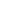 Contact angles demonstrated by online resources:
​​​
Contact angles measured in my experiments:
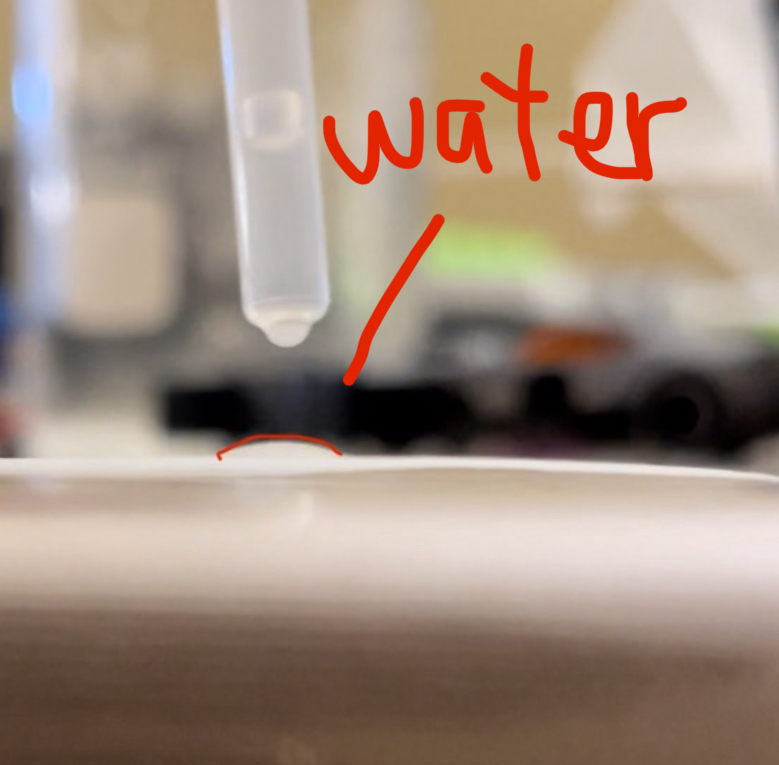 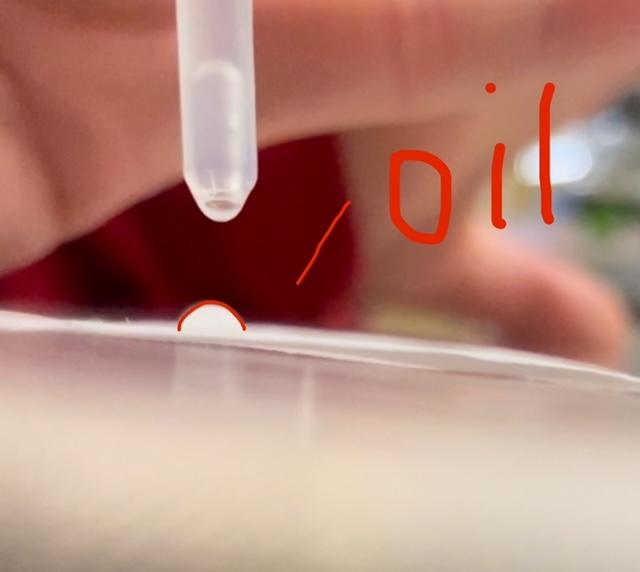 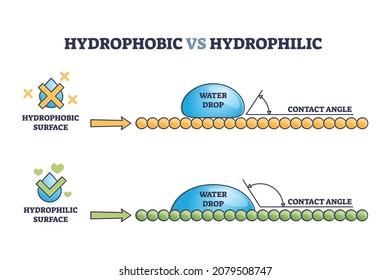 ‹#›
WHY DOES THIS WORK?
The filter paper is able to filter the oil-water mixture because of its hydrophilic nature. The filter paper is hydrophilic, while the oil is hydrophobic, so the filter paper will not let the oil go through. Due to its hydrophilic nature, the filter paper will naturally let the water through, thus leaving the oil behind.
‹#›
EFFICIENCY
From the many attempts I made in my experiment, I ultimately deduced that sand does not affect the filtration of the oil-water mixture at all. The filter paper was ultimately a huge success and was able to filter the mixture, letting the water rush out to the beaker and leaving the oil in the bottle. This means that filter paper is more effective in filtering than sand.
‹#›
COST
The cost of 100 pieces of filter paper is $15.99 (without tax) or around 16 cents per piece. 
The cost of 5 lbs of sand is $7.97 (without tax) and the cost of the amount of sand used in each of my experiment (2g) is 0.7 cents (453.592 g in a lb, 453.592 x 5 = 2267.96 g in 5 lbs, 7.97/2267.96x2 ≈ 0.007, so the cost of 2g of sand is ≈ 0.7 cents). 
This means that the sand is a lot cheaper than the filter paper, filter paper is almost 23 times the cost of sand for my experiments!
‹#›
OVERALL
Filter paper wins in the efficiency category, with filter paper + sand coming in second. Sand wins in the cost category, with filter paper coming in second. Although they both have their benefits, I think that actually being able to filter is the most important, so filter paper is the best filter for oil-water filtering.
‹#›
06
FINAL THOUGHTS
‹#›
CONCLUSION
Filter paper is the best filtration material out of the 3 that I tested. Albeit much more expensive than sand, it is so much more efficient in filtering. 
My hypothesis was proven wrong through this experiment since even though sand can be found everywhere and is extremely cheap, its filtration quality in my experiment isn’t the best. 
However, my small scale experimental setup may limit the sand filtration potential, but given the observations and analysis of this project, filter paper is the best filtration material in my experiment.
‹#›
APPLICATION
This information can be applied to oil spills and tailing ponds and in the future, tailings. Both oil spills and tailing ponds are incredibly dangerous to humans and animals alike. By filtering the oil from the water, we’ll be able to lessen the danger of them. 
Although my experiment was conducted with light oil, it can be done with heavy oil (found in tailing ponds). This is due to the hydrophilic nature of filter paper and the hydrophobicity of both heavy oil and light oil.
‹#›
SOURCES OF ERROR
The full potential of filtering with sand hasn’t been covered by my experiment, as I couldn’t get the sand to fit into the bottle with enough space to screw on the cap.
The sand weight was just an estimate, since I wasn’t putting exactly 2 g every single time
The holes on my bottle weren’t the most even, and that could have affected how the water came out
My pours could’ve been better paced to maintain a steady flow. This could’ve affected how fast the water went out or could’ve added extra pressure for the oil to go out
‹#›
ACKNOWLEDGEMENTS
I acknowledge that my mom helped me with assembling the metal stand and helped me order the materials for this experiment. 
I acknowledge that my teacher, Ms. Lai, helped me sign up for CYSF and provided unlimited support for us students. 
Finally, I acknowledge CYSF, sponsors for CYSF, and all of the judges for taking the time to host, donate, and judge for CYSF. Thank you all because without you, this experiment wouldn't be possible.
‹#›
REFERENCES
[1] https://www.capp.ca/explore/tailings-ponds/
[2] https://onlinelibrary.wiley.com/doi/full/10.1002/admi.201500650#:~:text=Pre%2Dwetted%20sand%20shows%20( quasi,separation%20efficiency%20and%20separation%20capacity
[3] https://www.frontiersin.org/articles/10.3389/fchem.2020.00507/full
[4] https://www.nrdc.org/sites/default/files/media-uploads/edc-and-nrdc-one-trillion-litres-of-toxic-waste-and-growing -albertas-tailings-ponds-june-2017.pdf
[5] https://energyeducation.ca/encyclopedia/Oil_sands_tailings_ponds
[6] https://ecojustice.ca/file/polluters-pay-after-duck-deaths-on-syncrude-tailings-pond/
[7] https://www.shutterstock.com/image-vector/hydrophobic-vs-hydrophilic-surface-drop-260nw-2079508747.jpg
[8] http://chembathbomb.weebly.com/canola-oil.html
[9] https://www.khanacademy.org/science/ap-biology/chemistry-of-life/structure-of-water-and-hydrogen-bonding/a/hs-water-and- life-review
[10] https://www.nationalobserver.com/2017/11/03/analysis/how-syncrude-and-friends-benefitted-creative-sentence-2010-oilsan ds-duck-deaths
[11] https://kids.nationalgeographic.com/animals/birds/facts/mallard-duck
[12] https://www.brighton-science.com/what-is-contact-angle#:~:text=The%20contact%20angle%20is%20defined,the%20contact%20angle%20becomes%20s maller.
[13] https://www.aer.ca/providing-information/by-topic/tailings
‹#›